Symposium: Diagnostics for ImpactPOC VL Testing to 
facilitate Differentiated HIV Care 
in South Africa
Dr Nigel Garrett
Head of Pathogenesis and Vaccine Research

AIDS 2018 
Amsterdam, 23 July 2018
Disclosures
Cepheid Inc. kindly loaned the CAPRISA study team two 4-module GeneXpert® instruments and supplied Xpert®  HIV-1 VL cartridges at reduced cost.
Outline
Progress towards ‘90-90-90’ in South Africa
Meeting the challenge through ‘Differentiated Care’
The potential of point-of-care viral load testing in Differentiated Care
The STREAM trial: Simplifying HIV TREAtment & Monitoring with POC VL testing
Key lessons learnt so far, and way forward
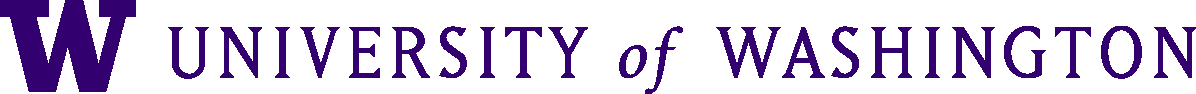 South Africa makes progress towards 90-90-90 (2017 data)
Total 7.9 million PLHIV
20.6% prevalence (15 – 49 year-old)
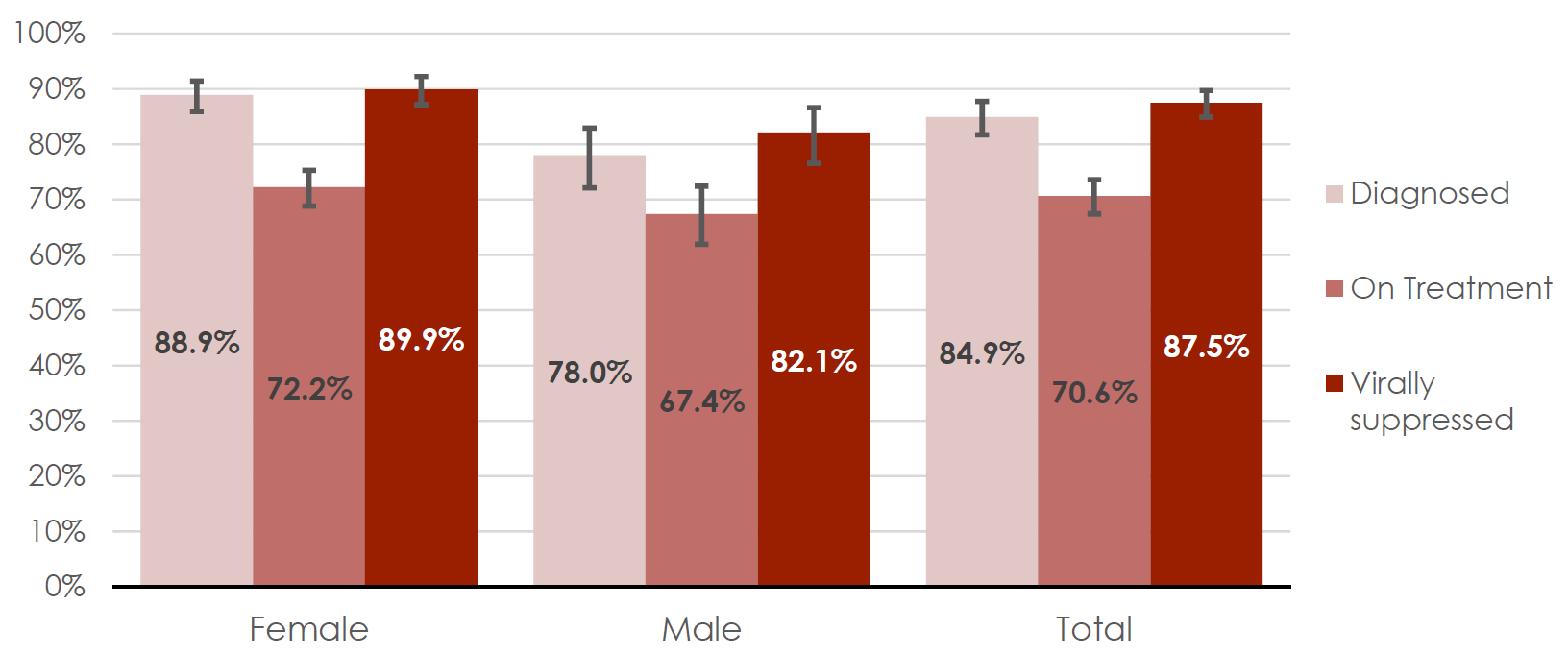 ...but up to 50% of PLHIV never receive a VL result.
1. HSRC 5th South African National HIV Prevalence, Incidence, Behaviour and Communication Survey, 2017; 
2. Bor et al. Towards 90-90-90. How close is South Africa to reaching the UNAIDS treatment targets? 2016
Differentiated Care for HIVTailor-made services rather than ‘one size fits all’!
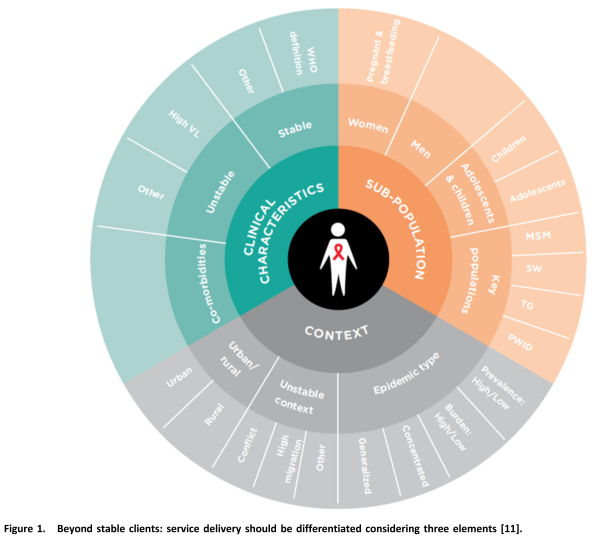 IAS. Differentiated care for HIV: a decision framework for antiretroviral therapy delivery. Durban; 2016
Differentiated careThe building blocks
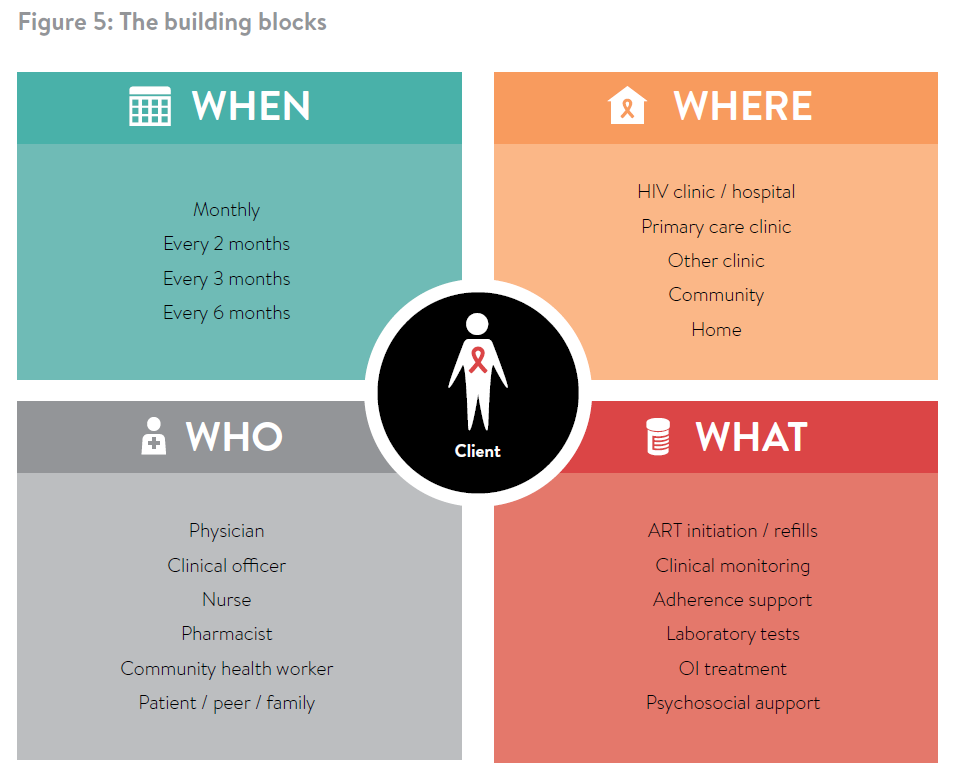 IAS. Differentiated care for HIV: a decision framework for antiretroviral therapy delivery. Durban; 2016.
POC VL testing & Differentiated Care
Point-of-care viral load testing and differentiated HIV care 
J Dorward, PK Drain, N Garrett.
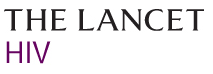 Potential advantages:
Quicker triage into stable/unstable care pathways
Reduced visits for blood draws and results
Quicker clinical decision making
Reduced specimen transport
Results less likely to be lost

Potential disadvantages:
Less high throughput 
Quality assurance at decentralized sites
Supply chain for consumables and reagents
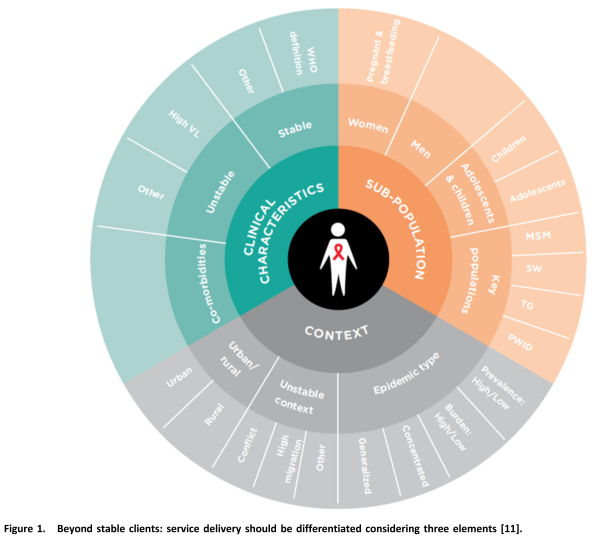 1. J Dorward, et al. LANCET HIV. 2018; 2. IAS, 2016
Opportunities for Differentiated Care in SACentral Chronic Medicine Dispensing & Distribution Programme (CCMDD)
2-monthly community pharmacy ART collection with 6-monthly clinic review (eligible if VL suppressed at 12 months)
POC VL could allow earlier entry into CCMDD
POC VL could reduce clinic visits by 33-50%, as no need for blood draw prior to clinical review
Central dispensing
ART pick-up points
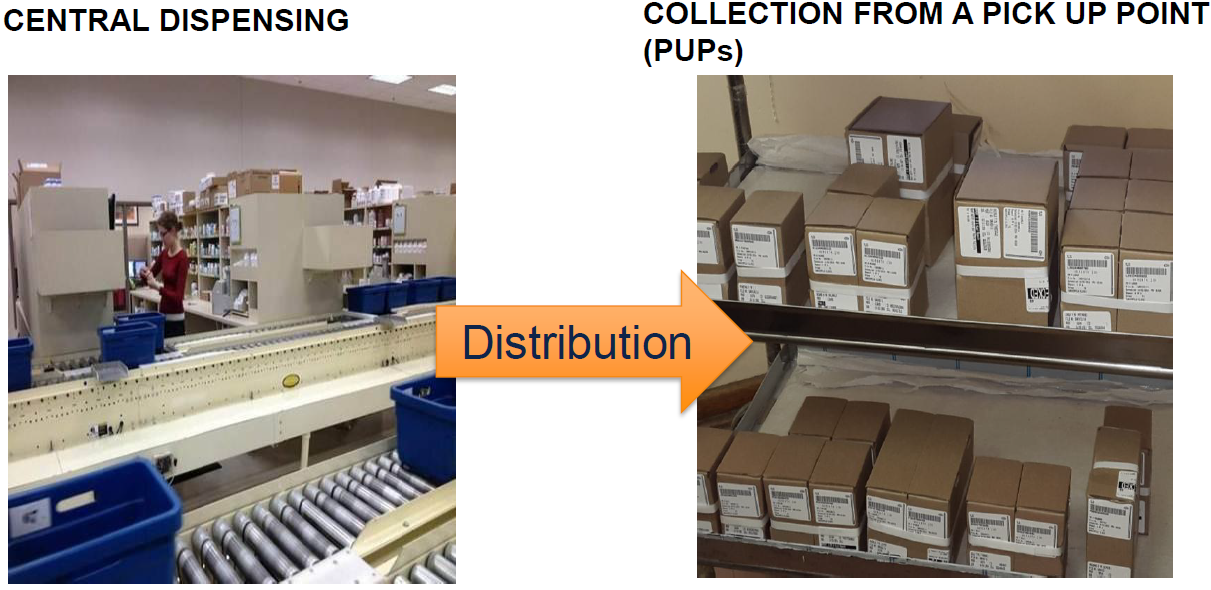 Zeeman, H. CCMDD: A vehicle towards universal access to ART in South Africa. HST Conference 2016
A model of Differentiated Care using enrolled nurses, POC VL & CCMDD
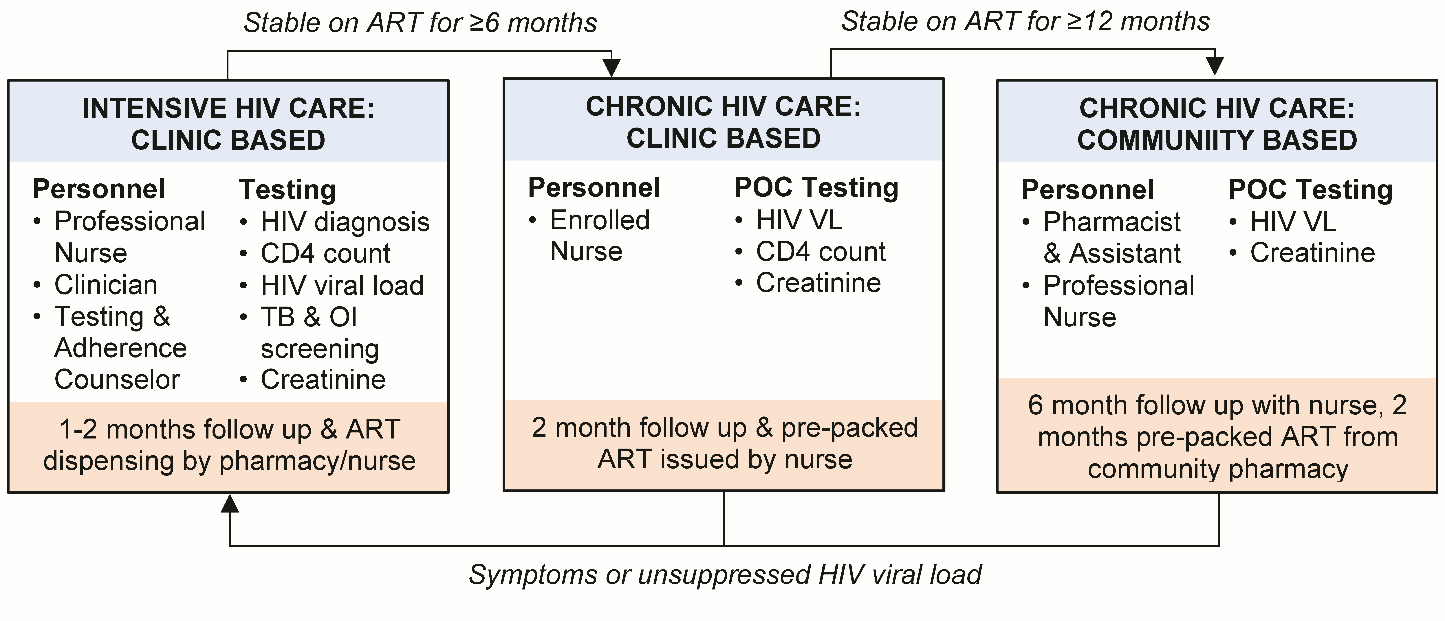 J Dorward, et al. BMJ Open. 2017
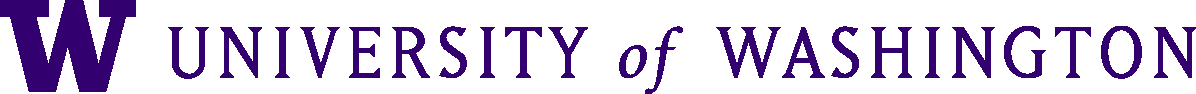 The STREAM Trial
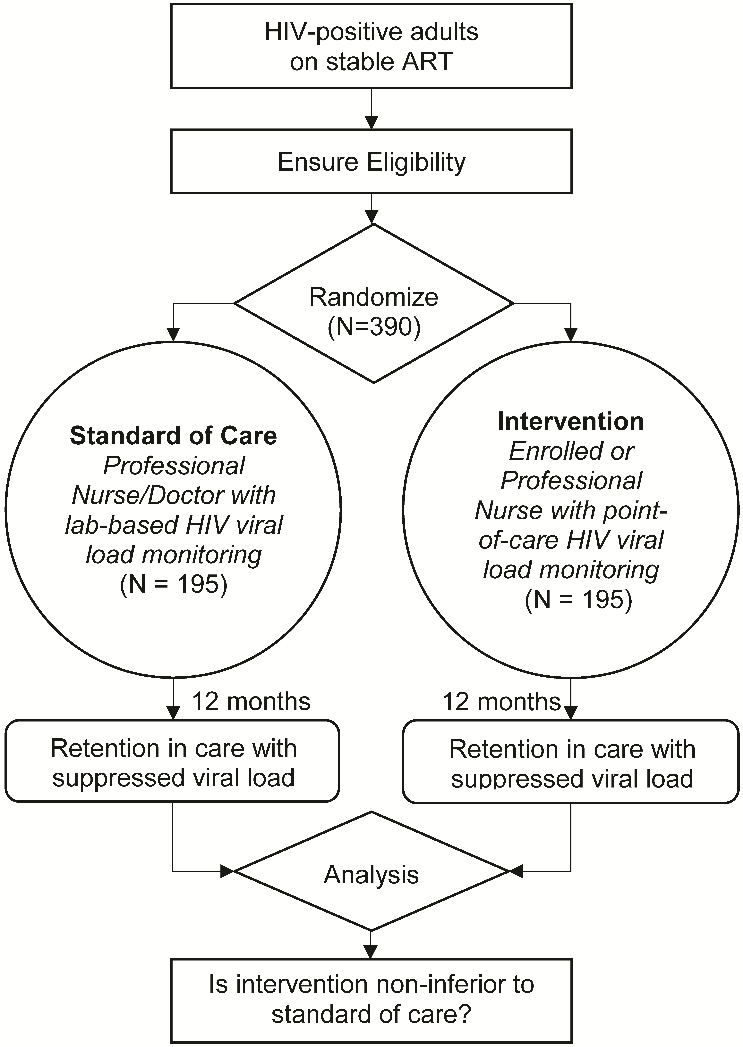 Design: Open-label, randomized controlled implementation trial
Setting: Prince Cyril Zulu CDC clinic, Durban
Eligibility: Non-pregnant adults on first-line ART for 6 months and due 6-month VL
Outcome: Retained in care and virologically suppressed after 12 months
Protocol for a randomised controlled implementation trial of POC VL testing and task shifting: the STREAM study
J Dorward, N Garrett, J Quame-Amaglo, et al. 2017
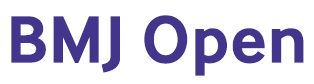 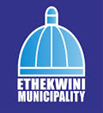 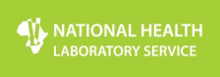 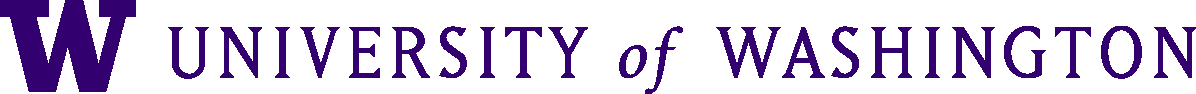 The STREAM TrialSimplifying HIV TREAtment and Monitoring using Xpert HIV-1 VL
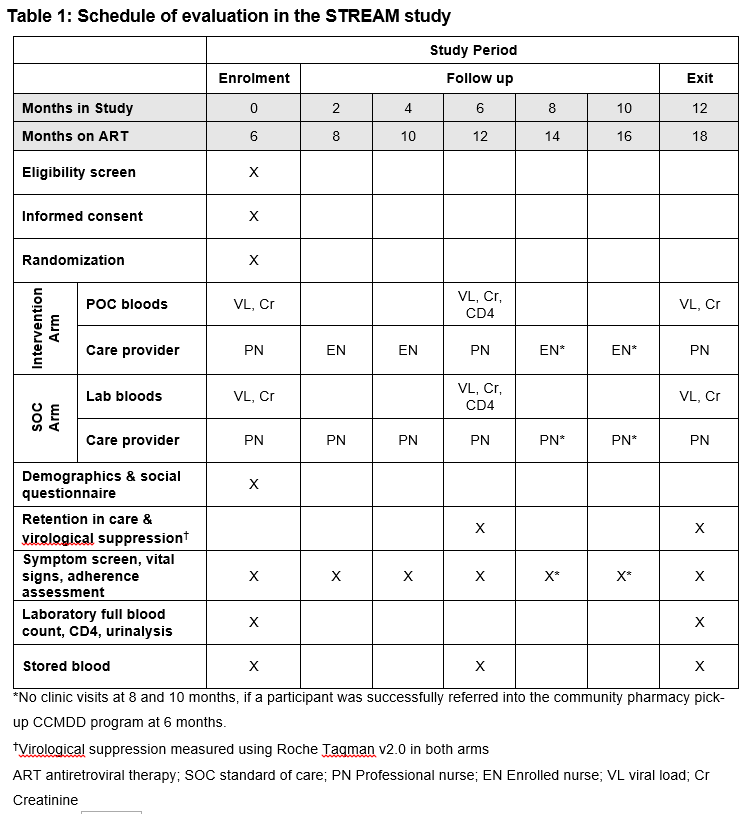 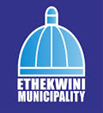 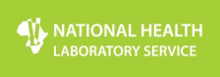 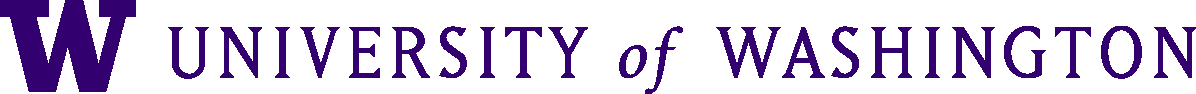 [Speaker Notes: I thought this is]
Study Update
Timeline
330/ 390 participants completed follow up to date
Last participant to exit by Sept 2018
Primary outcome analysis by Nov 2018

Xpert® HIV-1 VL
586 tests performed to date in STREAM
3.6% invalid/error rate
> 95% of results given to patient on the same day
~ 2h15mins from blood draw to result with patient
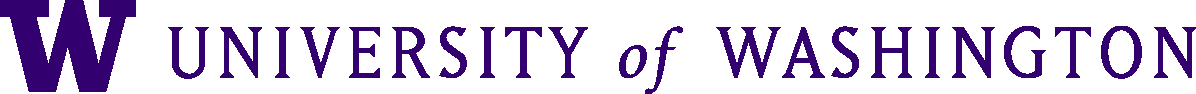 Lesson 1: Need to validate & integrate POC tests
Diagnostic Accuracy of the POC Xpert HIV-1 VL Assay in a South African HIV Clinic 
NJ Garrett, PK Drain, L Werner , N Samsunder, SS Abdool Karim. 2015
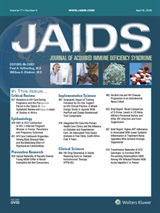 Clinic-Based Evaluation of a POC Creatinine Assay to Screen for Renal Impairment Among HIV-Positive Patients Receiving TDF
J Dorward, N Yende-Zuma, N Samsunder, QA Karim, PK Drain, N Garrett. 2017
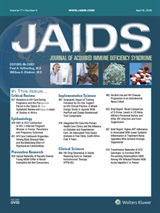 POC Creatinine data
PIMATM POC CD4 
(Alere)
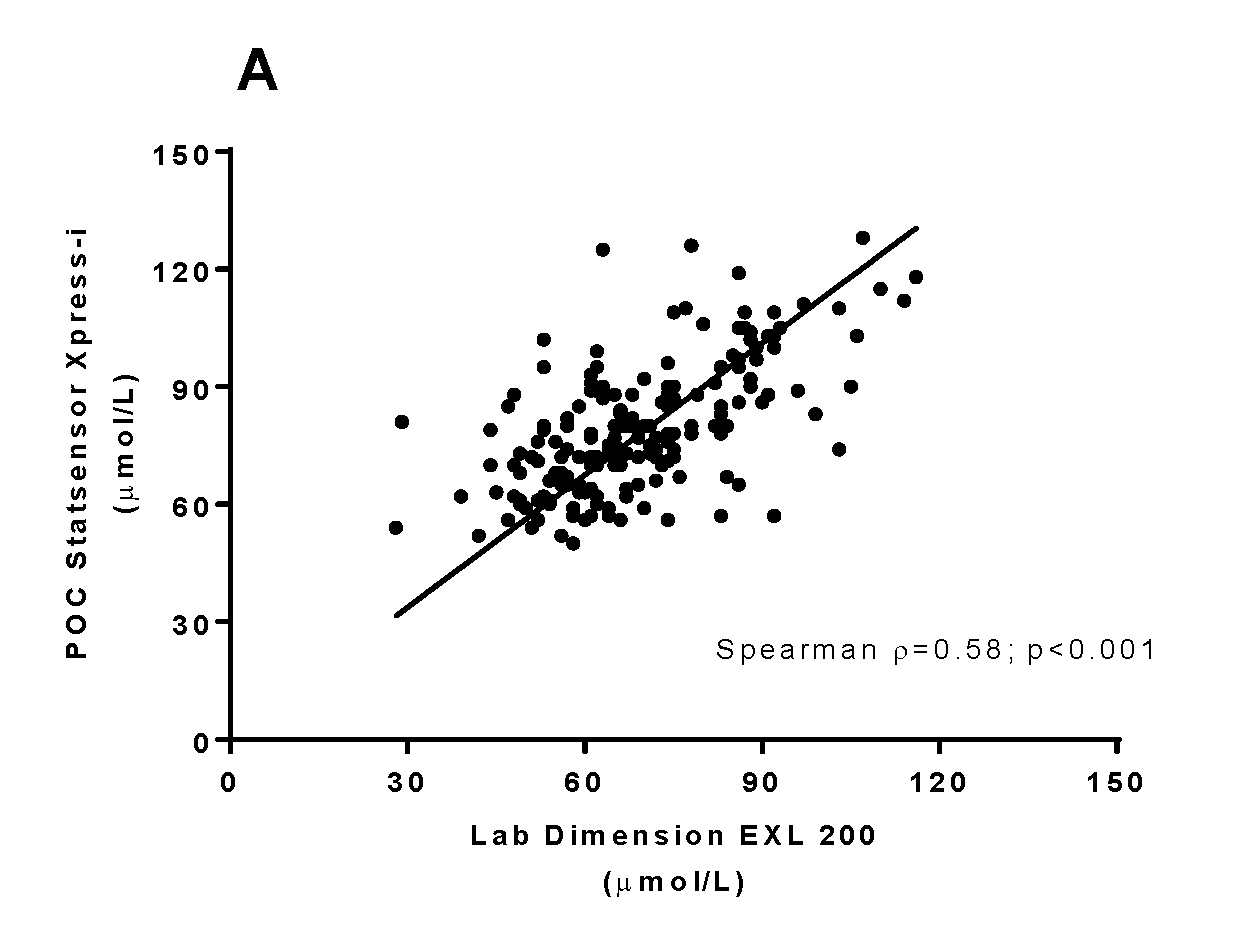 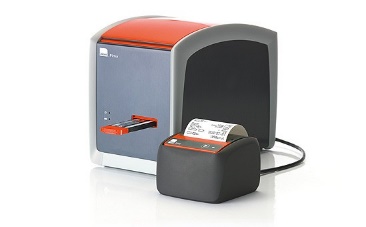 GeneXpert® System 
& Xpert® HIV-1 VL
Statsensor® Xpress-i POC Creatinine meter (Nova Biomedical)
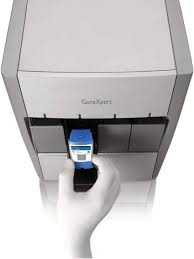 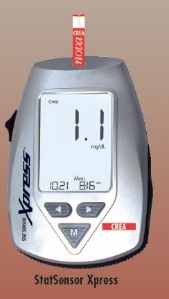 If POC VL testing, it’s best to offer all essential tests POC!
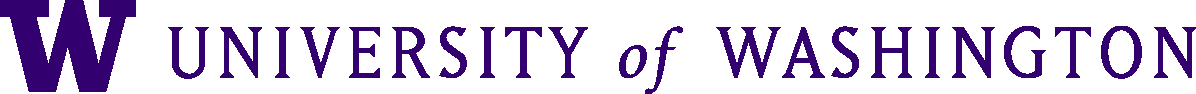 Lesson 2: Address inefficient clinic flow
Clinic flow for STI, HIV, and TB patients in an urban infectious disease clinic offering POC testing services in Durban, South Africa
KJ Stime, N Garrett, Y Sookrajh, J Dorward, N Dlamini, A Olowolagba, M Sharma, R Barnabas, P Drain. 2018
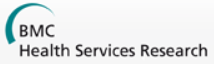 Time-in-motion studies (N=121)
Up to 7 queues with average stable HIV patient wait 2:42 
Clinical assessment time 7 min
Rapid TB test (Xpert MTB/RIF): 40% did not receive result on same day.
Staff identified poor clinic flow and personnel shortages as challenges to expanding POC testing.
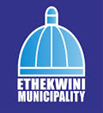 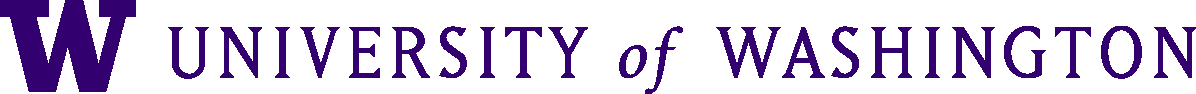 Lesson 3: Task-shifting can be glamorous, but...
Task shifting
When task-shifting from professional to enrolled nurses, consider other services that need to be provided:
Prescribing TB prophylaxis
Managing NCDs
Offering contraception & Pap smears 

Address training needs
HIV management course
Prescribing course
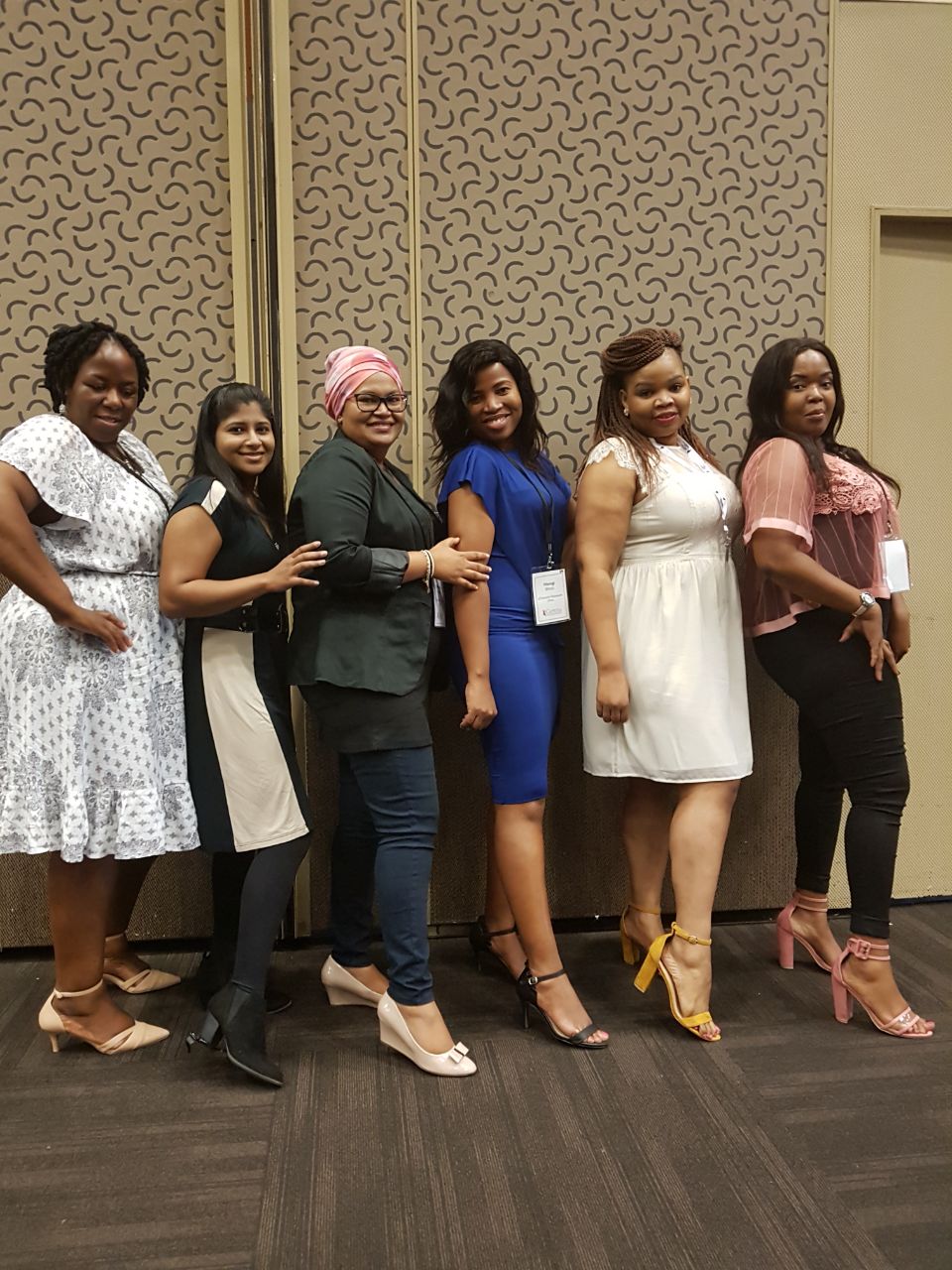 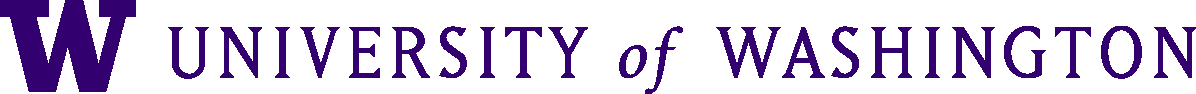 Lesson 4: ‘Listen to your patients’In-depth Interviews with STREAM participants (N=24)
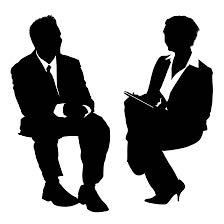 ‘It’s a good method because they take bloods from you and you wait for your VL and CD4 results and know…whether the treatment works.’
‘First time I went to pharmacy…it didn’t take more than 5 min...my medication was prepared already. Everything is just perfect and fast.’
‘What is good about POC testing is that you leave knowing that you need to fix that issue, if there is anything to fix.’
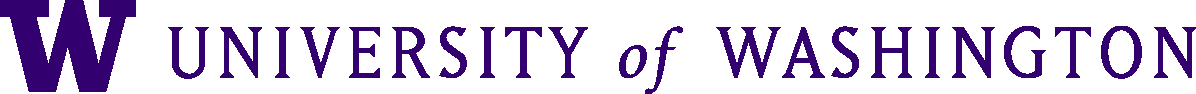 Lesson 5: POC monitoring could save costs!
WHO-recommended schedule on ART
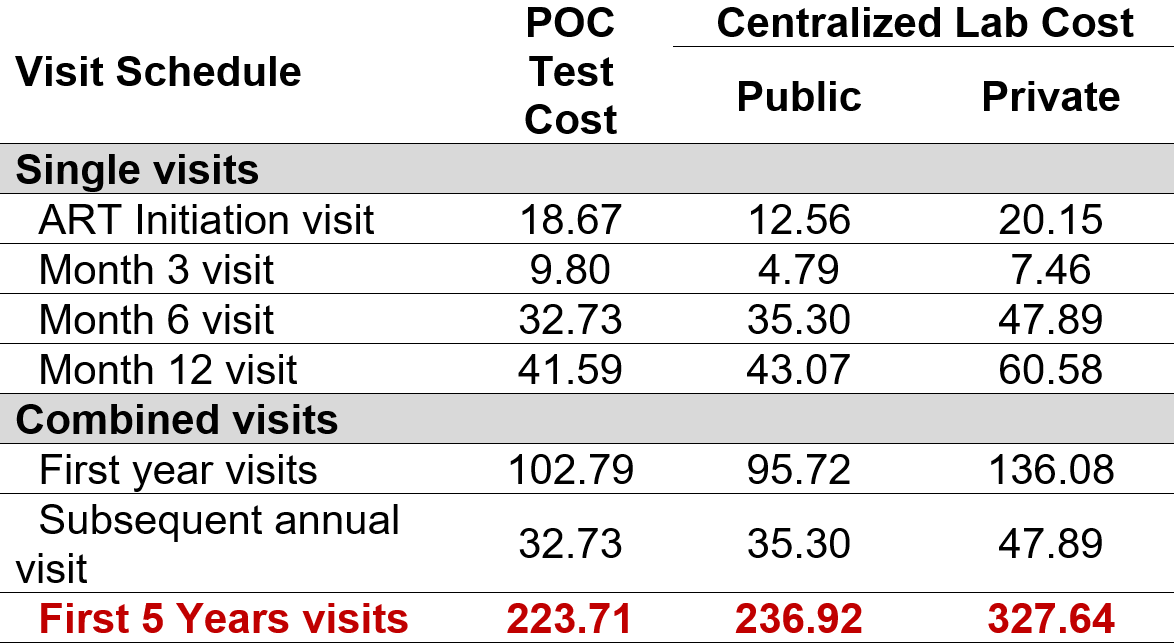 Test costs, excluding equipment & maintenance costs 
(2017 US$)
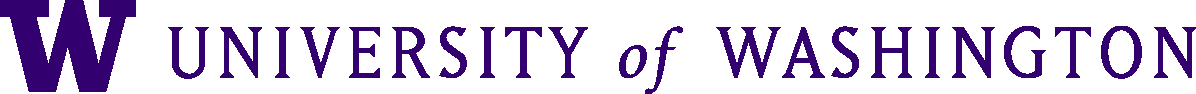 Next steps and future directions
Primary analysis on combined outcome (retention in care & virological suppression) at 12 months
Cost-effectiveness analysis
Explore utility of POC VL testing to detect & manage patients failing therapy
Integrate POC solutions (e.g. VL, drug level & resistance testing)
Advance finger-stick technology
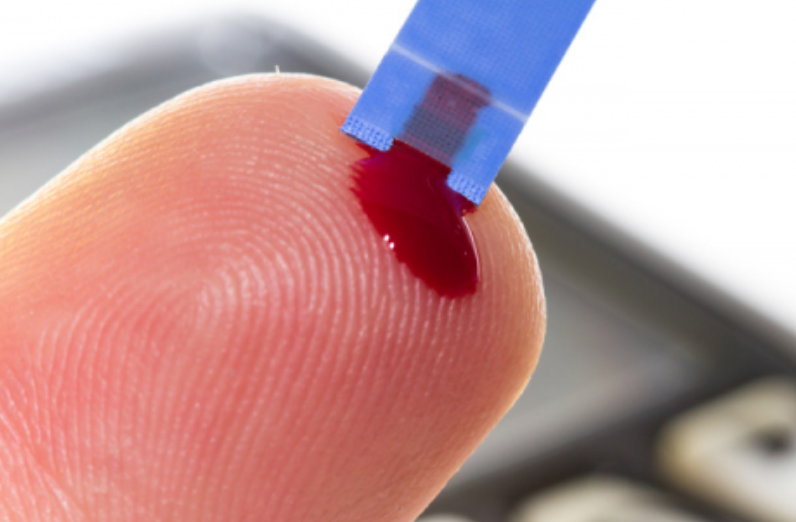 Xpert HCV VL test, UNSW Website
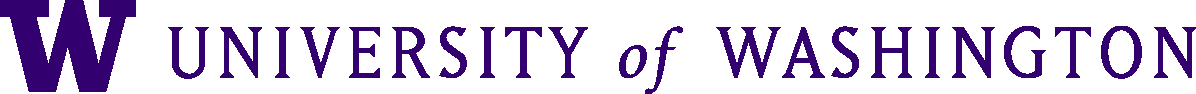 Conclusions
90-90-90 remains a challenge, but Differentiated Care will play an important role to reach targets.
STREAM will shine a light on whether POC VL can facilitate Differentiated Care.
Implementation will likely require integration of POC solutions and efficient care pathways to maximize patient benefit and reduce cost.
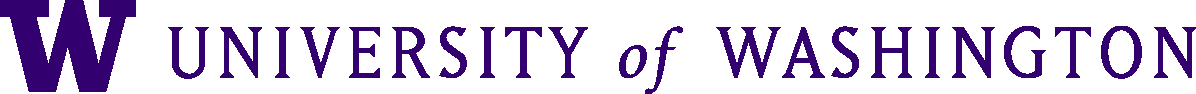 Acknowledgements
Study participants
Co-PI Paul Drain & UW team
Ruanne Barnabas
Justice Quame-Amaglo
Katrina Stime & Kate Simeon
Ethekwini Municipality
Ntuthu Dlamini
Yukteshwar Sookrajh
Hope Ngobese
Prince Cyril Zulu CDC staff
Cepheid Inc.
Gwynn Stevens and team
Jienchi Dorward & the STREAM team
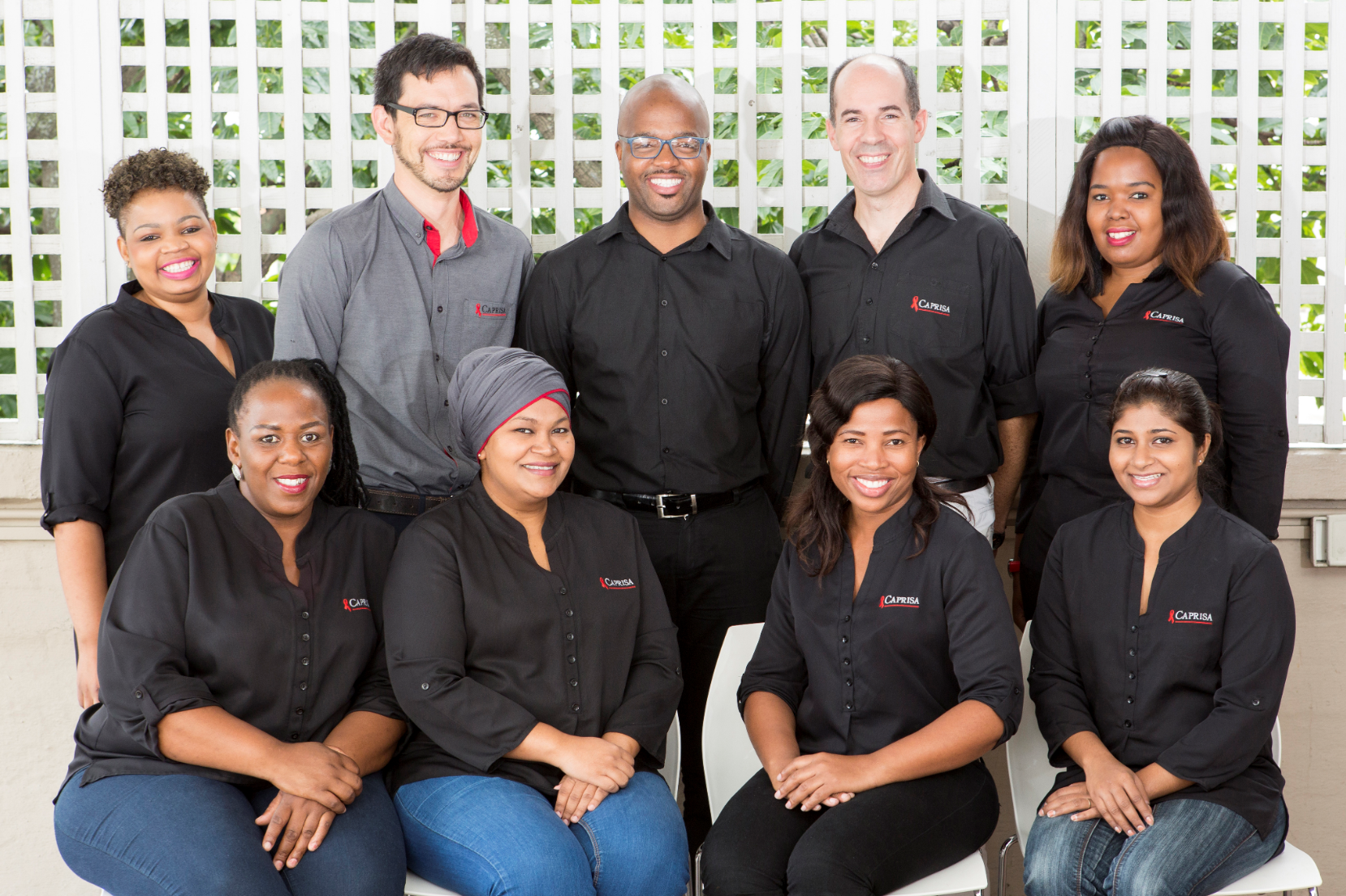 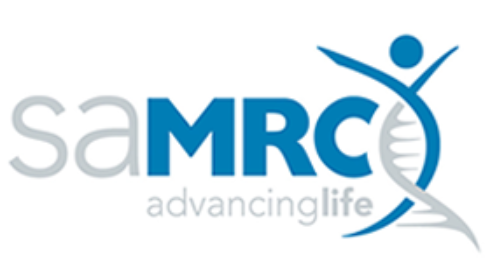 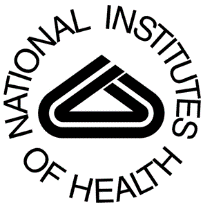 Funders:
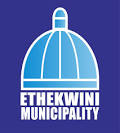 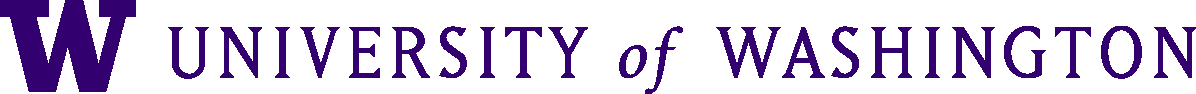